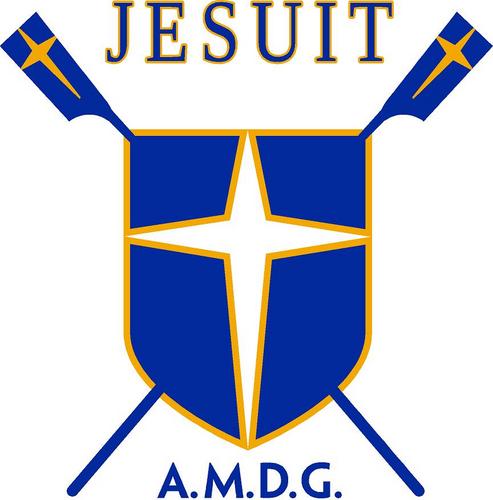 SWEAT Erg Order Form 2015
Name:_________________________
Phone:________________________
Email:_____________________________________
$850 New RACE Model D with PM5	No.____
$775 Used Model D with PM3/4		No.____
				Total:  $_________
I am paying by Check (Please make payable to Jesuit Crew)
I am paying by Credit Card

Name on Card:_________________	Expiration Date:______
Card #:_______________________	Security Code:________
Card Type (e.g. Visa):____________
Signature:___________________________
Jesuit Crew
12345 Inwood Rd.
Dallas, Texas 75244
Attn:  Erg Sales
Please mail completed 
forms and checks to: